8 Principles of Differentiated Instructions
(from Carol Tomlinson’s Differentiated Instructions: http://www.caroltomlinson.com/Presentations/Tomlinson%20&%20Murphy%20Learning%20Forward%202014.pdf)
Principle 1: Content
Teacher is clear about what matters in content area.
Guru memiliki pemahaman dan gambaran yang jelas tentang hal yang penting dari CONTENT (materi pembelajarn)
Principle 2: Differences
Teacher understands, appreciates, and builds upon student differences
Guru memahami, mengapresiasi, dan mengembangkan pembelajaran yang memperhatikan perbedaan siswa
Principle 3: Assesment and instructions
Assessment and instruction – inseparable
Pengkajian dan pengajaran merupakan bagian yang tak terpisah
Assessment + instruction at every level along the way
Principle 4: Adjustment
Teacher adjusts content, process and product in response to student readiness, interests, and learning profiles
Guru menyesuaikan konten, proses dan produk sebagai respon terhadap kesiapan, minat dan profil belajar siswa
Principle 5: Respectful work
All students participate in respectul work
Semua siswa berpartisipasi dalam tugas dengan saling menghormati
Principle 6: S-T Collaborators
Students and teachers are collaborators in learning
Siswa dan guru adalah mitra kerjasama dalam pembelajaran
Principle 7: Goals
Goals are maximum growth and continued success
Tujuannya adalah pertumbuhan yang maksimum dan keberhasilan yang terus menerus
Principle 8: Flexibility
Flexibility is the hallmark of a differentiated classroom
Fleksibilitas menjadi kunci dari kelas diferensiasi
Responding to the needs of all learners
Alternative learning roadmaps
(relevant, meaningful, potential exploring)
Differentiated Instructions
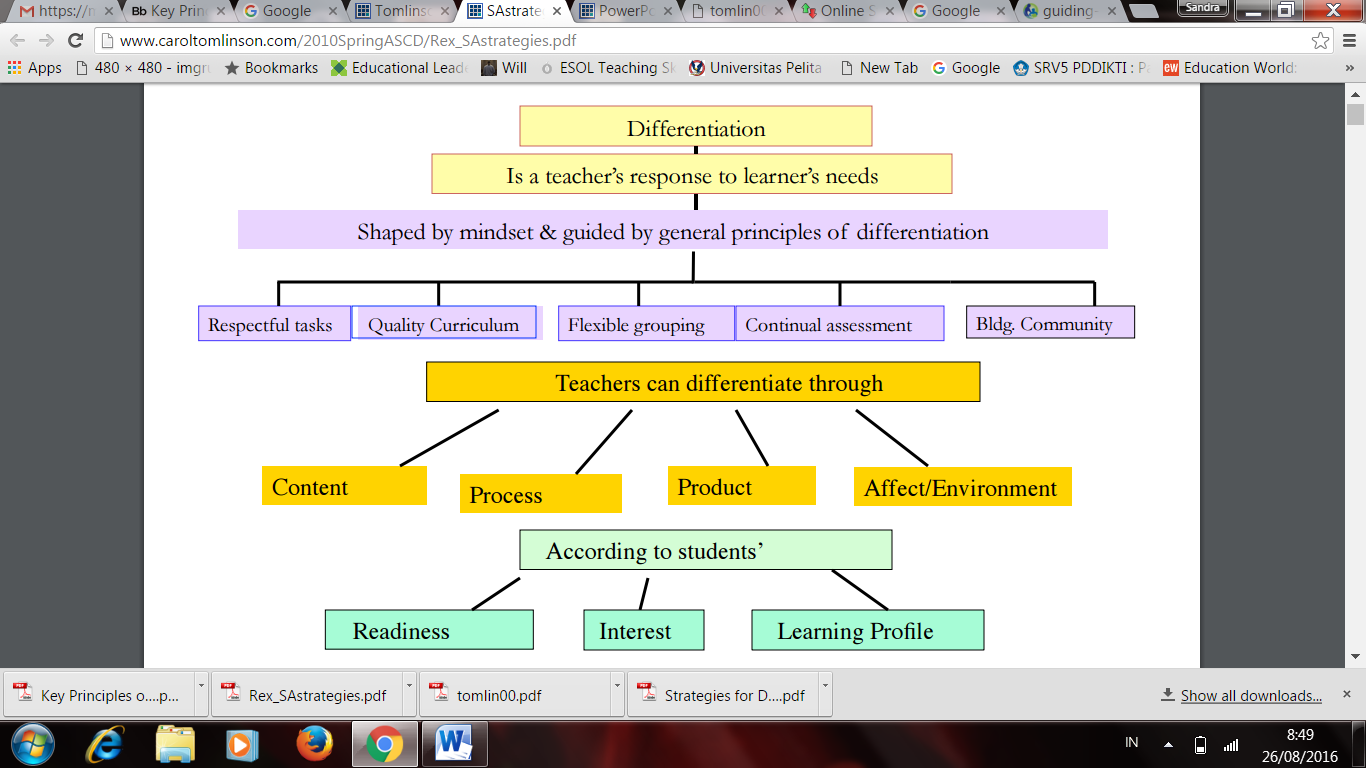 Source: http://www.caroltomlinson.com/2010SpringASCD/Rex_SAstrategies.pdf
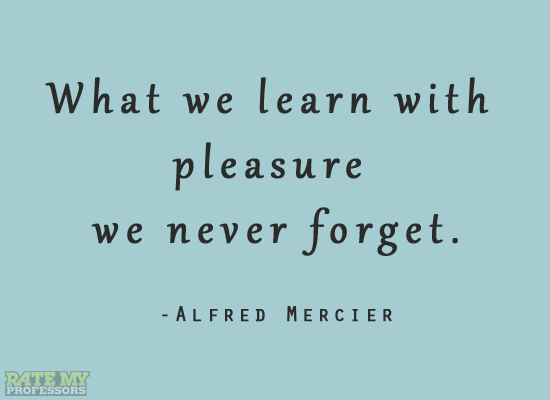